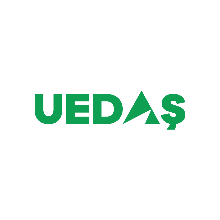 MASTERPIECE Projesinden Edinilen Bilgilerle Dijitalleştirme Yoluyla Güneş Enerjisi Entegre Edilmiş Enerji Topluluklarını Güçlendirmek

Samed Pekdemir, Mehmet Koç, Çağatay Koçak, Barış G. Aslan
Bildiri ID numarası: 0145
Özet
Sürdürülebilir enerji sistemlerine geçiş yenilenebilir enerji kaynaklarının özellikle fotovoltaik (PV) sistemlerin topluluk bağlamında entegrasyonunu gerektiren yenilikçi yaklaşımlar talep etmektedir. Bu çalışma, enerji topluluklarını dijitalleşme yoluyla güçlendirmeyi amaçlayan MASTERPIECE projesinden elde edilen bilgileri sunmaktadır. Sosyal bilimlerden pazarlama teknolojisine kadar geniş bir disiplinler arası çerçeveden yararlanan MASTERPIECE, paydaşlara enerji topluluklarının oluşturulması ve işletilmesinde rehberlik edecek yeni kavramlar, modeller ve metodolojiler sunmaktadır. Özel olarak PV entegrasyonunu kolaylaştırmaya vurgu yapılarak, dijital bir BİT platform ekosistemi, karar verme araç setleri ve enerji topluluklarında PV sistemlerinin benimsenmesini ve işletilmesini artırmaya yönelik proaktif katılım stratejileri gibi kilit unsurlar içermektedir. Ayrıca, yenilenebilir enerji uygulamalarının sosyoekonomik yönleri, yakıt yoksulluğunun ele alınması ve topluluklarda kapsayıcılığın teşvik edilmesi gibi konulara da vurgu yapılmaktadır. Türkiye dahil olmak üzere çeşitli coğrafi yapıya ve mevzuat sistemine sahip bölgelerde gerçekleştirilen gerçek pilot alanları aracılığıyla, projenin çözümlerinin uygulanabilirliği, ölçeklenebilirliği ve tekrarlanabilirliği gösterilmektedir. Bu çalışma, enerji toplulukları ve PV entegrasyonu bağlamında topluluk temelli yenilenebilir enerji girişimlerini ilerletmek isteyen politika yapıcılar, uygulayıcılar ve araştırmacılar için değerli bilgiler sunabilir.
Bulgular
Dijital platformlar aracılığıyla PV sistemlerinin izlenmesi ve optimize edilmesi, bu sistemlerin performansını maksimize etmektedir. Pilot projeler, PV temelli enerji topluluklarının farklı coğrafyalarda ve düzenleyici ortamlarda başarılı bir şekilde entegre edilebileceğini göstermektedir. Proje süresince topluluk katılımının artması ve proaktif enerji yönetimi kültürünün yerleşmesi dijital çözümlerin başarı sağlayacağını gösterecektir.
Tartışma
PV sistemlerinin enerji topluluklarına entegrasyonu, sürdürülebilir enerji hedeflerine ulaşmada kritik bir rol oynamaktadır. Ancak, bazı zorluklar da bu süreçte karşımıza çıkmaktadır. Finansman sıkıntıları, düzenleyici engeller ve teknik sınırlamalar, bazı bölgelerde PV teknolojisinin yaygın benimsenmesini zorlaştırabilir. Bu engellerin üstesinden gelmek için yerel düzeyde çözümler üretilmesi gerekmektedir. Ayrıca, PV sistemlerinin tam potansiyelinin açığa çıkarılması, toplulukların aktif katılımını ve enerji sistemleri üzerinde daha fazla söz sahibi olmasını gerektirmektedir. MASTERPIECE projesi, bu zorlukları aşmak için dijitalleşme, yapay zeka ve topluluk temelli çözümler sunmaktadır. Bu sayede topluluklar, enerji üretimi ve yönetimi konusunda daha fazla yetkinlik kazanmakta ve yenilenebilir enerjiye geçiş sürecine katkıda bulunmaktadır.
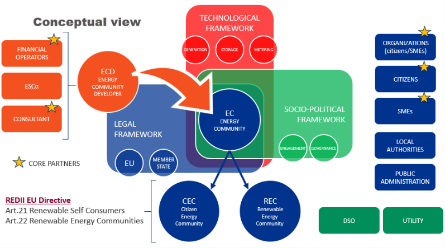 Yöntem
MASTERPIECE projesi, dijitalleşme yoluyla enerji topluluklarını güçlendirmeye yönelik yenilikçi bir yaklaşım benimsemektedir. Proje kapsamında geliştirilen yapay zeka destekli araçlar ve simülasyon platformları, enerji topluluklarının yönetimini optimize etmeyi amaçlamaktadır. SIT, ECOOP, RECOMME, MEET App ve DR-FLEX gibi dijital araçlar, PV entegrasyonu ve topluluk katılımını kolaylaştırmaktadır. Bu araçlar, topluluk üyelerinin enerji yönetimine katılımını teşvik ederken, karar destek sistemleri ile toplulukların enerji kullanımını optimize etmektedir. Pilot projeler Türkiye, İtalya, Fransa ve İsveç gibi farklı ülkelerde yürütülmüş olup, bu ülkelerdeki yerel koşullara uyarlanabilir stratejiler geliştirilmiştir.
Sonuç
MASTERPIECE projesi, PV teknolojisinin enerji verimliliği ve topluluk katılımını artırmadaki potansiyelini ortaya koymaktadır. Dijitalleşme yoluyla enerji topluluklarının güçlendirilmesi, sürdürülebilir enerji hedeflerine ulaşmak için kritik bir strateji olarak öne çıkmaktadır.